Организация работы по обогащению словарного запаса у детей второй младшей группы ДОУ
Детский сад 2427
Воспитатель: Соколова В.М.
Москва 2012
Хорошая речь – важнейшее условие всестороннего полноценного развития детей
Зачем нужна речь?
Чем богаче и правильнее у ребенка речь, тем легче ему высказать свои мысли, тем шири его возможности в познании окружающей действительности, содержательнее и полноценнее отношение со сверстниками и взрослыми, тем активнее осуществляется его психическое развитие.
На протяжении 3-го года жизни в развитии ребёнка происходят значительные изменения.
Очень увеличивается роль речи в поведении ребёнка
 Все реакции этого возраста на окружающее связаны с речью.
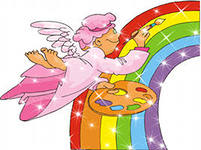 Ребёнок хорошо понимает смысл речи взрослых, относящейся к тому, что его непосредственно окружает. 
Быстро растёт словарь, он достигает 1200 слов
Ребёнок употребляет почти все части речи: существительные (кто? что?), глаголы (что делает?), прилагательные (какой?).
Употребляет предлоги -- за, под, перед, в, на, у, с, к, и др. ( с папой; на стул)
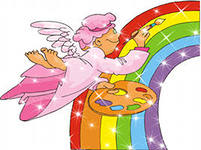 Ребёнок 3 лет начинает говорить распространёнными предложениями. Например: «Договорились, сначала я морковку съем, а потом пойдём с тобой гулять»
Ребёнок начинает мыслить: сравнивать (снег белый, как сахар); обобщать (яблоко красное и флажок красный);
Дети этого возраста становятся почемучками, то есть задают много вопросов (как, где, когда, а куда ).
Умеют пересказывать (по вопросам) сказку или рассказик. 
Ребёнок использует суффиксальное словообразование: кошка - кошечка; заяц - зайчик,  и т.д.
У детей 4-го года жизни широко используется разговорная форма речи.
Увеличивается словарь, изложение связное
Предметы объединяются по назначению: одежда, посуда, продукты, овощи, фрукты, т.д. 
Согласовываются правильно существительные и прилагательные (синее платье; синий шарик) или существительные и числительные (пять шариков, один шарик
правильно употребляются падежные окончания
Дети хорошо рассказывают или пересказывают.
[Speaker Notes: Дети хорошо рассказывают или пересказывают.]
Методика развития словаря у детей
 второй младшей группы ДОУ
Демонстрация предметов(изображений предметов) с одновременным их названием
Предметы или их изображения по изучаемой лексической теме
Цель: Расширение объема словаря
Демонстрация действий предмета с их названием
Цель: Расширение  объема словаря глаголов, формирование представлений о предмете
Пример (Мяч лежит, если толкнуть ,он покатится, упадет, запрыгает)
Обследование взрослым предмета с названием его качеств
Цель: Расширение объема словаря прилагательных , формирование представление о предмете 
Пример( Это яблоко. По цвету зеленое,  большое, сладкое и т.д)
Игра «Чудесный мешочек»
Цель: Расширение  объема словаря, развитие тактильного восприятия, уточнение представлений о признаках предметов
(Мешочек с мелкими игрушками, названия которых относятся к одной лексической группе)
Игры «Тематическое лото»
Цель: Расширение объема словаря, развитие зрительного внимания
Игра «Чего не стало?»
Цель: Расширение Объема словаря, развитие зрительной памяти
«Домино»
Цель : Расширение объема словаря , развитие зрительного внимание
Пример ( набор пластинок домино по теме «Животные» и др.)
Игра «Что бывает?»
Цель: Расширение объема словаря , уточнение представлений о признаках предметов
Взрослый называет признак предмета. Детям необходимо к названному признаку подобрать название предмета : « Что бывает красным          ( круглым, высоким, сладким, горячим, вязаным, железным , легким и т. д)
Игра « Магазин»
Ребенок –
«покупатель» описывает предмет, не называя его, остальные дети узнают предмет по описанию
Игра « Геометрическое лото»
Цель: Расширение объема словаря           ( обогащение наименованиями форм), уточнение представлений о форме предметов
Игры по обобщению понятий овощи и фрукты
Углубляем знания о мире
Много читаем
Пересказ сказки с помощью вопросов взрослого
Продолжаем ,развивать мелкую моторику
И еще много, много чего……
Список Литературы
1. Алексеева М.М., Яшина В.И. Методика развития речи и обучения родному языку дошкольников. -М., 2000.
2. Алексеева М.М., Яшина В.И. Речевое развитие дошкольников. -М., 1999.
3. Занятия по развитию речи в детском саду. Программа и конспект /Под ред. О.С. Ушаковой. -М.: Совершенство, 2001.
4.Ушакова О.С., Струнина Е.М. Методика развития речи детей дошкольного возраста.-М.,2003
5. Развитие речи детей дошкольного возраста /Под ред. Ф.А. Сохина -М.: Просвещение, 1984.
6. Тихеева Е.И. Развитие речи детей (раннего и дошкольного возраста). -М.,Просвещение, 1981
7. Филимонова О.Ю. Развитие словаря дошкольника в играх «Детство- пресс» 2007